Anxiety
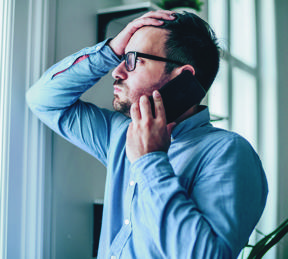 LifeMatters can help you cope with occasional or frequent bouts of anxiety.
Call 24/7/365.
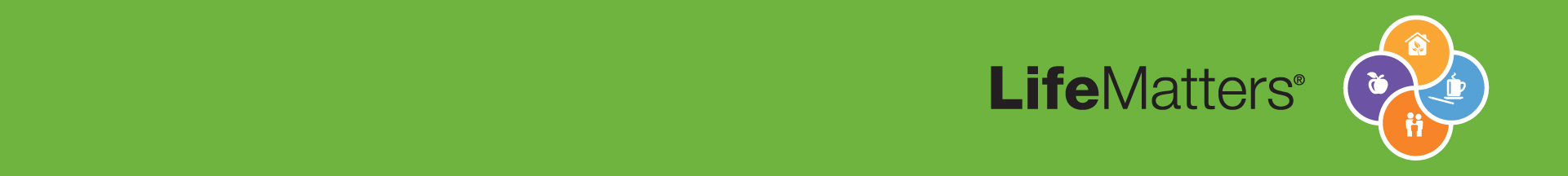 1-800-634-6433 • mylifematters.com
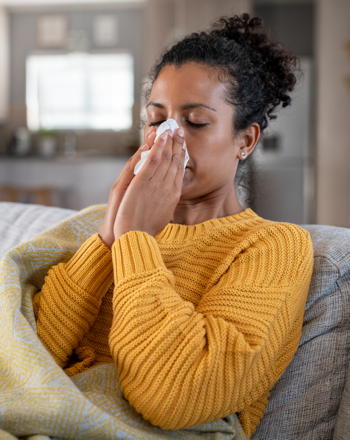 Allergies
If seasonal allergies are stressing you out, LifeMatters can help. 
Call 24/7/365.
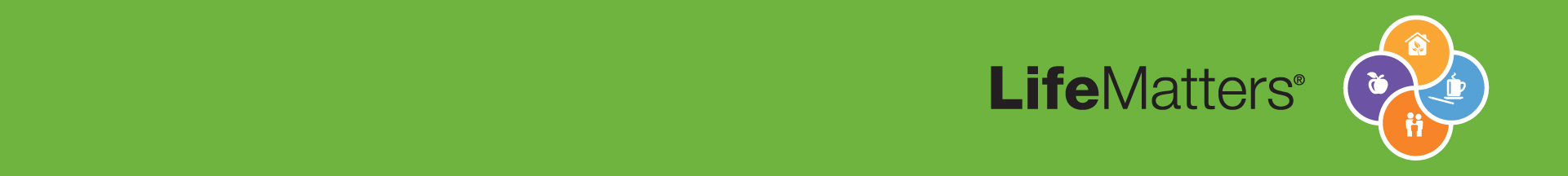 1-800-634-6433 • mylifematters.com
March Webinar
Aging in Place
Available on mylifematters.com in March
Sign up for an email alert
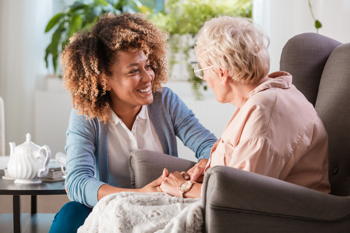 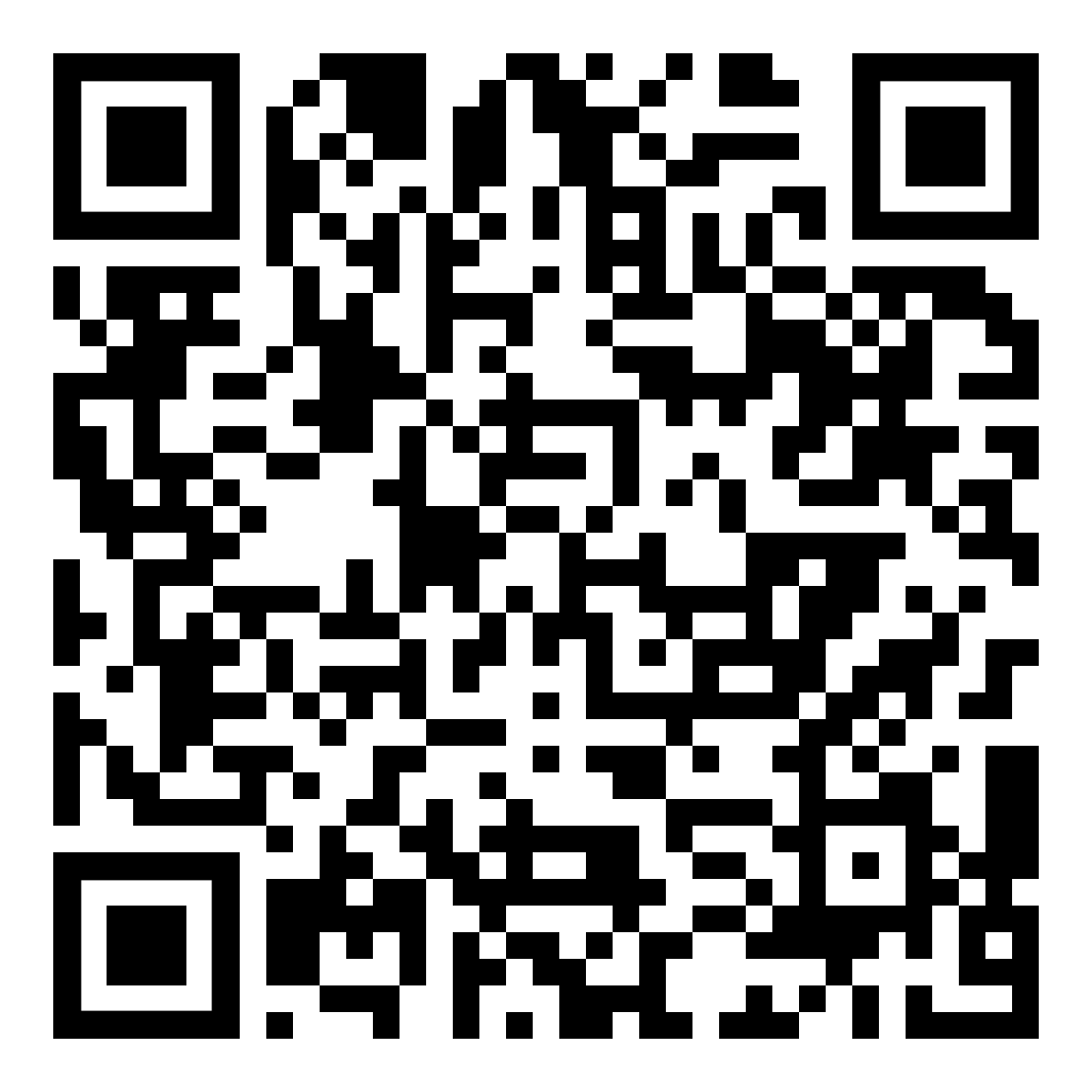 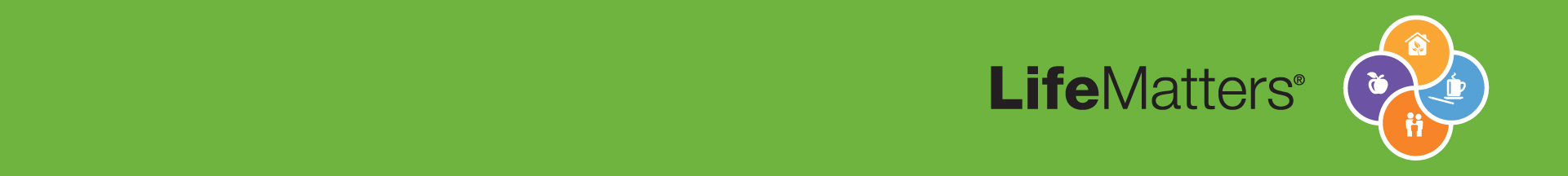 800-634-6433, 24/7, mylifematters.com: password - TTX1
1-800-634-6433 • mylifematters.com
Practicing Gratitude
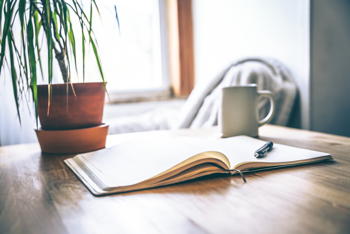 Support session from LifeMatters
Thursday, March 21
1 p.m. EDT
Session password: wDPkgtd4i73
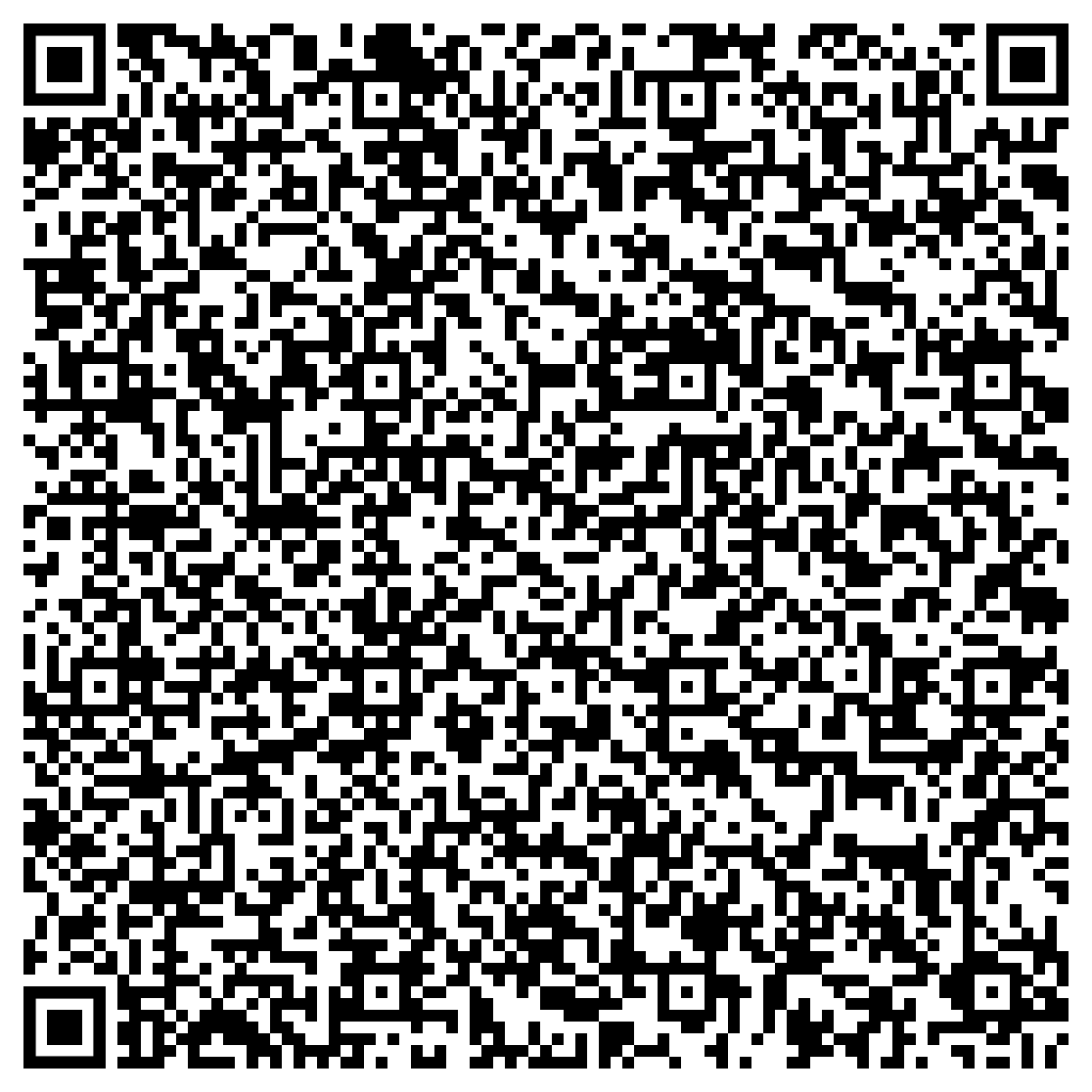 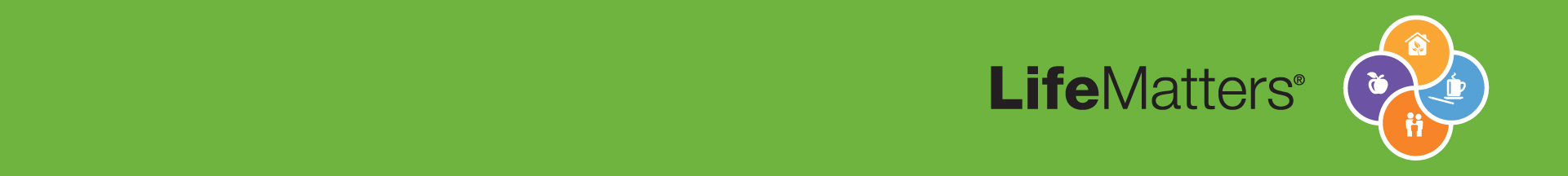 800-634-6433, 24/7, mylifematters.com: password - TTX1